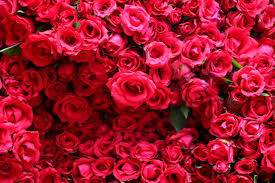 স্বাগতম
cwiwPwZ
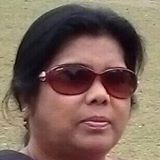 ‡gvQv: †gvnmbv LvZzb wgbv
cÖavb wkÿK
ewÎk nvRvix D”P we`¨vjq
cvV`vb
welq: mwÜ
‡kÖwY: 9g I 10g
e¨Äb mwÜi wbY©‡qi wbqg
mwÜ hy³ k‡ã eM©xq Z…Zxq eY© _vK‡j mwÜ we‡”Q‡`i mgq eM©xq cª_g eY© em‡e|
w`MšÍ = w`K + AšÍ
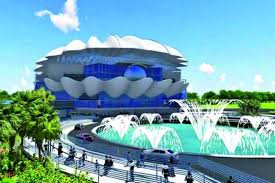 Av‡iv D`vniY 
K…`šÍ,myešÍ,RMw`›`ª
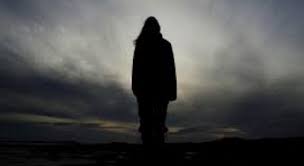 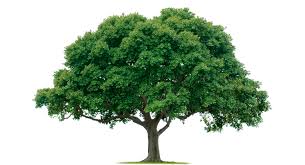 e„ÿ + Qvqv = e„ÿvQvqv
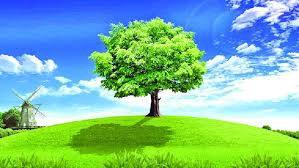 e„ÿ
Qvqv
mwÜ hy³ k‡ã ¯^iaŸwbi ci hy³ Ae¯’vq ”Q _vK‡j mwÜ we‡”Q‡`i mgq ïay ÒQÓ eY© em‡e| Av‡iv D`vniY K_v”Q‡b, we‡”Q`, Aby‡”Q`, cwi‡”Q`
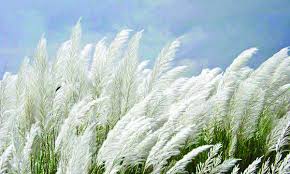 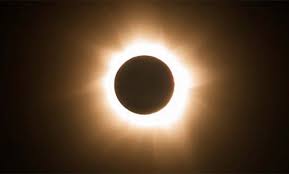 P›`
kir
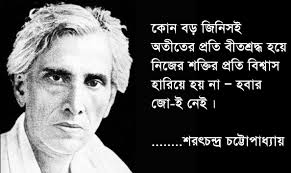 kir + P›`ª  = kirP›`ª
Z I ` Gi ci P I Q _vK‡j Z I ` ¯’‡j P nq| D‡”Q`, m”PwiÎ
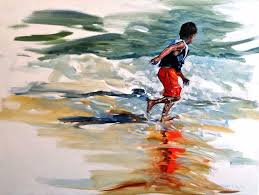 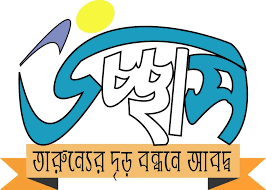 D”Q¡vm = Dr + k¦vm
Z I ` Gi ci k _vK‡j Z I ` ¯’‡b Q nq|†hgb t D”Q…sLj, Pj”Qw³
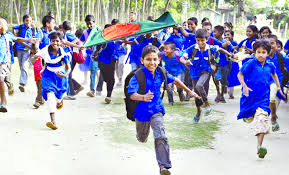 Djøvm = Dr + jvm
Z I ` Gi ci j _vK‡j Z I ` ¯’v‡b j nq|
†hgb t D‡jøL, D‡jøwLZ
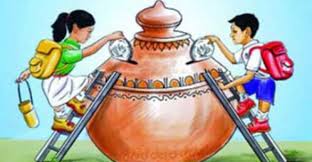 mÂq = mg& + Pq
g Gi ci †Kvb eM©xq aŸwb _vK‡j ÒgÓ aŸwbwU †mB e‡M©i bvwmK¨ aŸwb nq| mwÜ, mbœ¨vm, AnsKvi
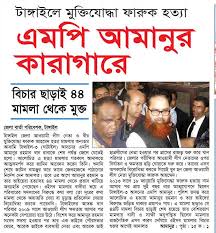 msev` = mg& + ev`
ÒgÓ Gi †Kvb AšÍt¯’ aŸwb (h, i, j A_ev k, l, m) _vK‡j ÒgÓ aŸwbwUi ¯’v‡b s nq|
†hgbt msjvc, mshg, msnvi
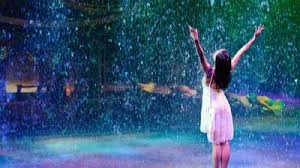 e„wó = e„l& + wZ
ÒlÓ Gi ci ÒZÓ / ÒlÓ _vK‡j ÒU,VÓ nq|
†hgbt lô, bó, K„wó
mgvß